être
BE
WAS/WERE
BEEN
battre
BEAT
BEAT
BEATEN
devenir
BECOME
BECAME
BECOME
commencer
BEGIN
BEGAN
BEGUN
parier
BET 
BET
BET
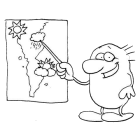 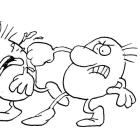 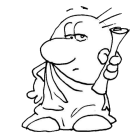 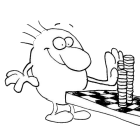 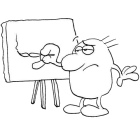 BIND
BOUND
BOUND
Relier (un livre)
BITE
BIT
BITTEN
mordre
saigner
BLEED
BLED
BLED
Souffler
BLOW
BLEW
BLOWN
casser
BREAK
BROKE
BROKEN
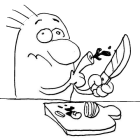 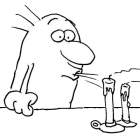 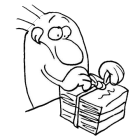 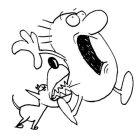 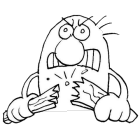 BRING
BROUGHT
BROUGHT
apporter
BUILD
BUILT
BUILT
construire
brûler
BURN
BURNT
BURNT
éclater
BURST
BURST
BURST
Acheter
BUY 
BOUGHT
BOUGHT
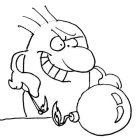 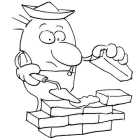 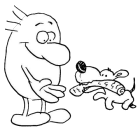 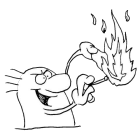 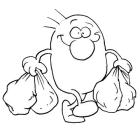 attraper
choisir
venir
coûter
couper
CATCH
CAUGHT
CAUGHT
CHOOSE
CHOSE
CHOSEN
COME
CAME
COME
COST
COST
COST
CUT
CUT
CUT
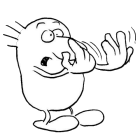 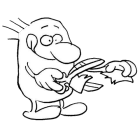 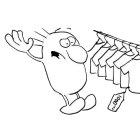 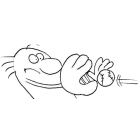 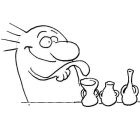 DRIVE
DROVE
DRIVEN
faire
DO
DID
DONE
DRAW
DREW
DRAWN
dessiner
rêver
DREAM 
DREAMT
DREAMT
DRINK
DRANK
DRUNK
boire
conduire
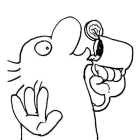 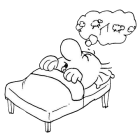 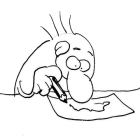 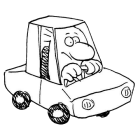 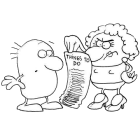 FALL
FELL
FALLEN
FEEL
FELT
FELT
FIGHT
FOUGHT 
FOUGHT
manger
EAT
ATE 
EATEN
tomber
nourrir
Se sentir, ressentir
Se battre
FEED
FED
FED
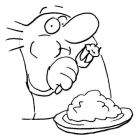 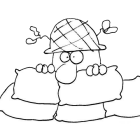 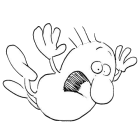 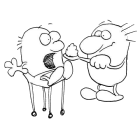 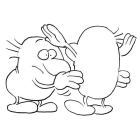 trouver
Voler (dans les airs)
FLY
FLEW
FLOWN
oublier
pardonner
FORGIVE
FORGAVE
FORGIVEN
geler
FREEZE
FROZE
FROZEN
FIND
FOUND
FOUND
FORGET
FORGOT
FORGOTTEN
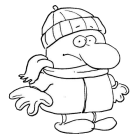 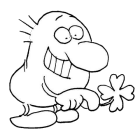 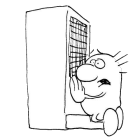 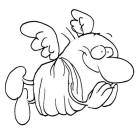 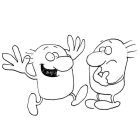 GET
GOT
GOT
GIVE
GAVE
GIVEN
GO
WENT
GONE
HANG
HUNG
HUNG
obtenir
donner
aller
Grandir
Pendre, suspendre
GROW
GREW 
GROWN
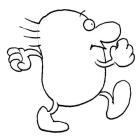 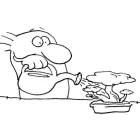 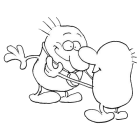 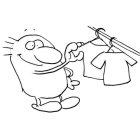 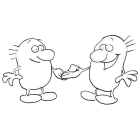 HAVE
HAD
HAD
HEAR
HEARD
HEARD
HIDE
HID
HIDDEN
HIT
HIT
HIT
avoir
entendre
cacher,se cacher
frapper
tenir
HOLD
HELD
HELD
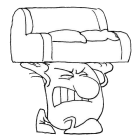 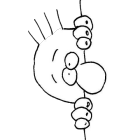 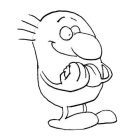 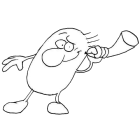 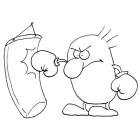 KEEP
KEPT
KEPT
KNOW
KNEW
KNOWN
LAY
LAID
LAID
LEARN
LEARNT
LEARNT
blesser,faire mal, avoir mal
HURT
HURT
HURT
garder
savoir, connaître
poser
apprendre
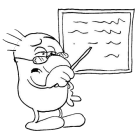 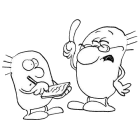 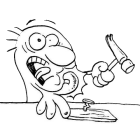 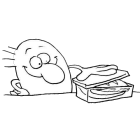 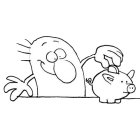 LIE
LAY
LAIN
quitter, partir
prêter
LEND
LENT
LENT
permettre, laisser
s’allonger
perdre
LET
LET
LET
LOSE
LOST
LOST
LEAVE
LEFT
LEFT
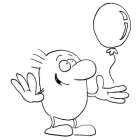 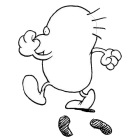 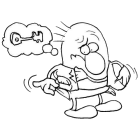 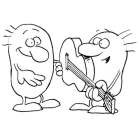 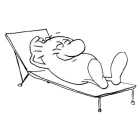 MAKE
MADE
MADE
MEAN
MEANT
MEANT
faire, fabriquer
vouloir dire
rencontrer
payer
mettre
MEET
MET
MET
PUT
PUT
PUT
PAY
PAID
PAID
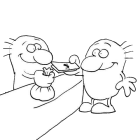 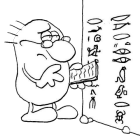 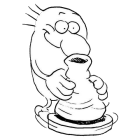 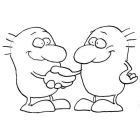 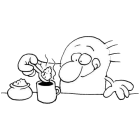 RISE
ROSE
RISEN
READ
READ
READ
RENT
RENT
RENT
RIDE
RODE
RIDDEN
RING
RANG
RUNG
lire
louer
Faire du vélo
Faire sonner, appeler
Se lever, s’élever
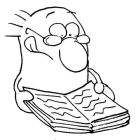 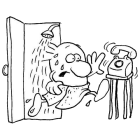 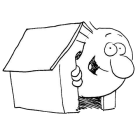 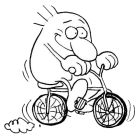 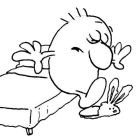 SEND
SENT
SENT
courir
dire
voir
vendre
envoyer
RUN
RAN
RUN
SAY
SAID
SAID
SEE
SAW
SEEN
SELL
SOLD
SOLD
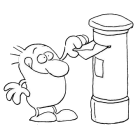 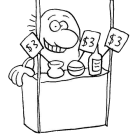 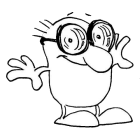 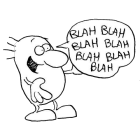 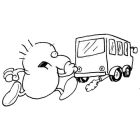 Mettre, poser
secouer
briller
tirer
montrer
SHOW
SHOWED
SHOWN
SET
SET
SET
SHAKE
SHOOK
SHAKEN
SHINE
SHONE
SHONE
SHOOT
SHOT
SHOT
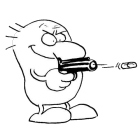 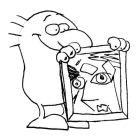 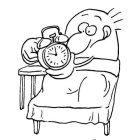 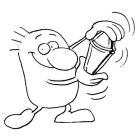 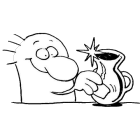 Se taire, fermer
chanter
S’asseoir
dormir
sentir
SMELL
SMELLT
SMELLT
SHUT
SHUT
SHUT
SING
SANG
SUNG
SIT
SAT
SAT
SLEEP
SLEPT
SLEPT
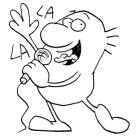 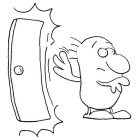 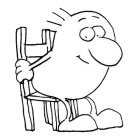 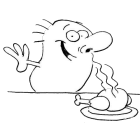 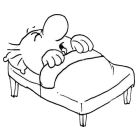 STEAL
STOLE
STOLEN
SPEAK
SPOKE
SPOKEN
SPEND
SPENT
SPENT
SPREAD
SPREAD
SPREAD
STAND
STAND
STAND
parler
dépenser (de l’argent), passer (du temps)
étaler, répandre
se tenir debout
voler, dérober
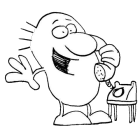 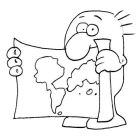 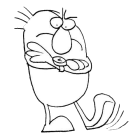 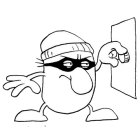 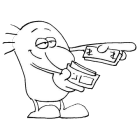 TEACH
TAUGHT
TAUGHT
frapper, donner un coup
jurer
nager
prendre
enseigner, apprendre
STRIKE
STRUCK
STRUCK
SWEAR
SWORE
SWORN
SWIM
SWAM
SWUM
TAKE
TOOK
TAKEN
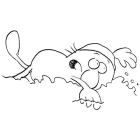 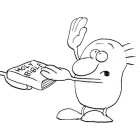 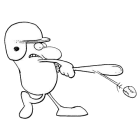 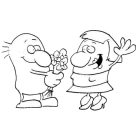 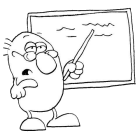 déchirer
dire, raconter
penser
jeter, lancer
comprendre
UNDERSTAND
UNDERSTOOD
UNDERSTOOD
TEAR
TORE
TORN
TELL
TOLD
TOLD
THINK
THOUGHT
THOUGHT
THROW
THREW
THROWN
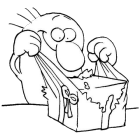 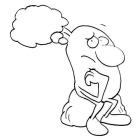 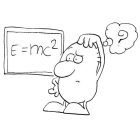 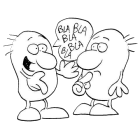 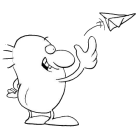 contrarier
se réveiller
porter (vêtements)
gagner
écrire
WRITE
WROTE
WRITTEN
UPSET
UPSET
UPSET
WAKE
WOKE
WOKEN
WEAR WORE WORN
WIN
WON
WON
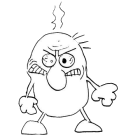 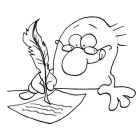 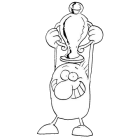 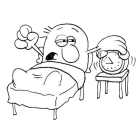 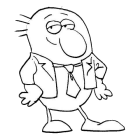